MVTX Status - WBS 3.2
Ming Liu
sPHENIX L2 Meeting 
11/29/2018
11/28/18
MVTX Status - sPHENIX L2 Meeting
1
Project Status
RU and Stave procurement in progress
Tom is working on the paperwork through OSP at UTK, more news in two weeks  
Technical doc and paperwork were prepared and sent to UTK from BNL

MVTX project in P6
Work in progress on funding details
Split engineering/tech T&E among LANL, MIT, LBNL, BNL etc.
Adjustment in WBS scope (some moved to WBS 2.x) to keep the total cost under $5M cap
To be updated at Dec. sPHENIX collaboration meeting

MVTX Interim Design Review, 11/19/2018 	
Led by John Haggerty, draft recommendations being circulated
no evident showstoppers  
https://indico.bnl.gov/event/5351/
11/28/18
MVTX Status - sPHENIX L2 Meeting
2
Progress with MVTX Global Mechanical Integration
MVTX service barrel design proposed, with two parts:
Part-1: from MVTX to PP-1b, all power PCB, 40cm
Part-2: length TBD later, from PP-1b to PP-2
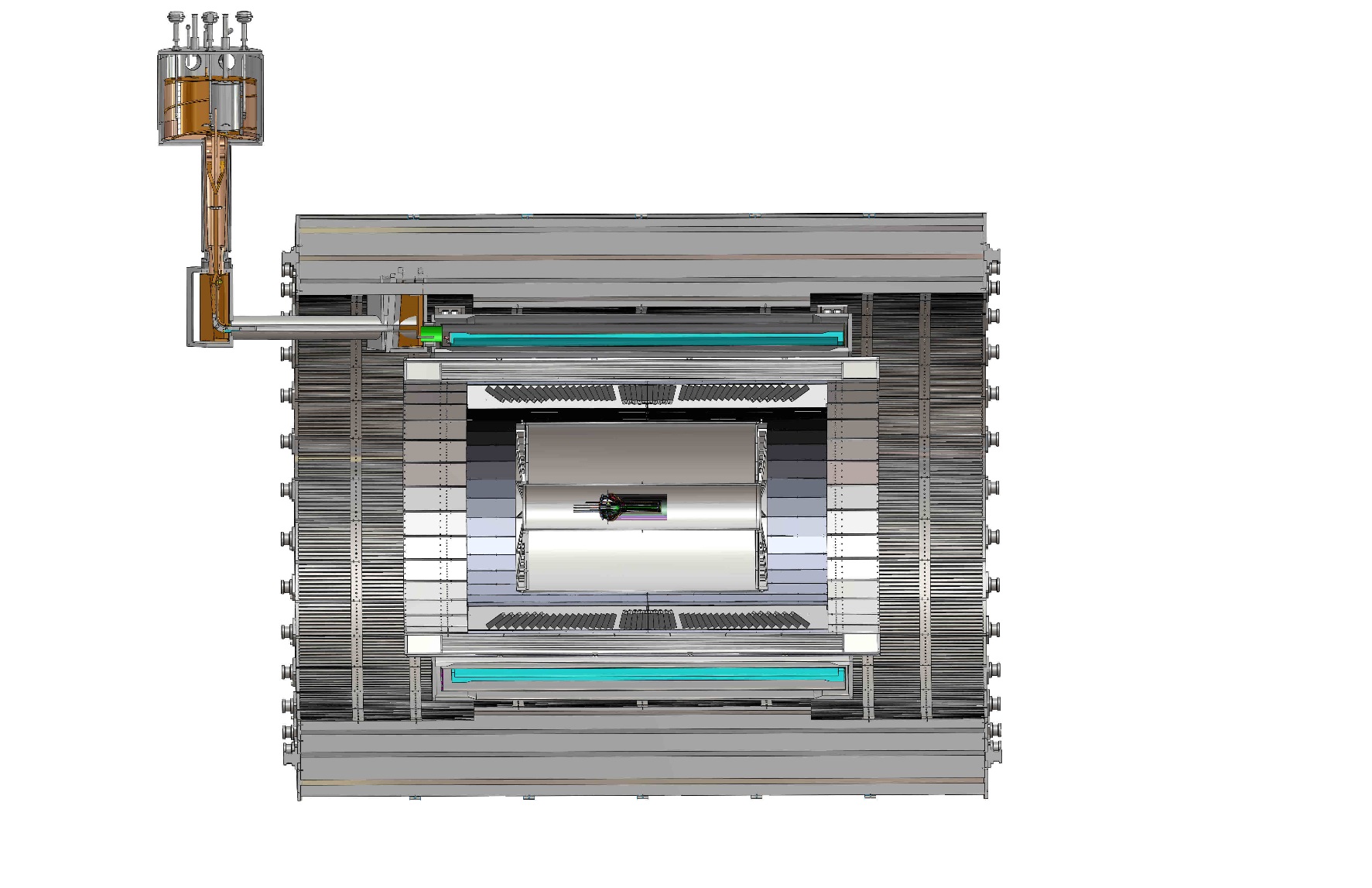 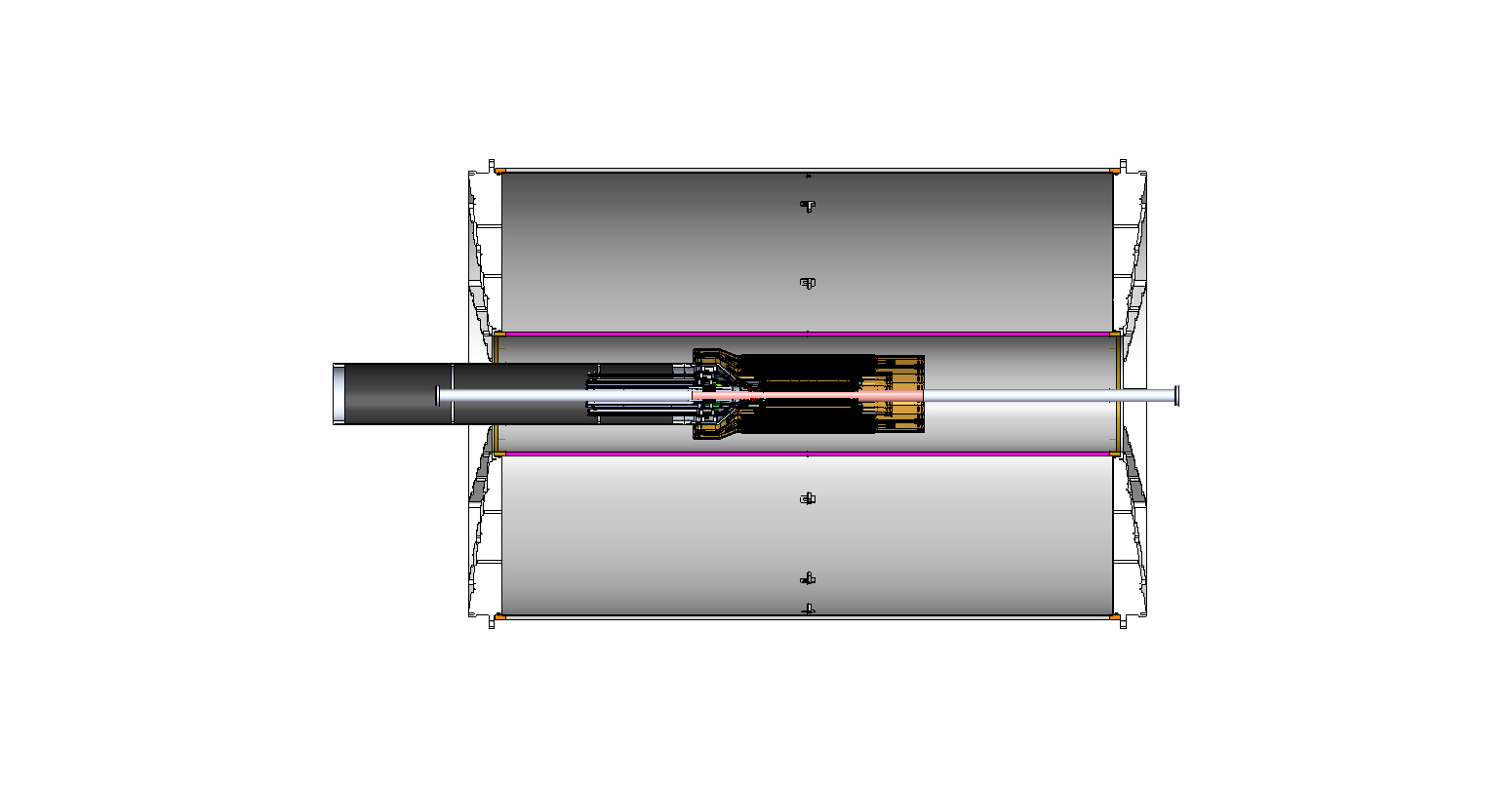 Service Barrel
TPC
TPC
INTT
L = 350.0 cm
MVTX
PP-1a: 
short signal cables
PP-2:
Signal and power cables
R= 209.6cm
PP-1b: 
power cables
11/19/2018
MVTX Interim Design Review
3
Near Term Plan
CERN/ALICE visit planned ~end of January 2019 
Walt, Ming, and MIT/Bolek, Jim, Ross et al
Mechanical design and integration 
Produce 5 staves for MVTX telescope 
Preparation for MVTX stave production at CERN
One LANL PD hired at CERN
MIT student/postdoc/tech help at CERN, under discussion 
LBNL will start preparing the MVTX detector lab as soon as funds will transferred 

Fermilab beam test with INTT, ~May 2019
Waiting for HDI cables for INTT
MVTX telescope will be ready  ~March 2019
A joint test beam proposal being developed 
Test global tracking, timing etc.
Possible MVTX beam test at LBNL
MVXT sensor and readout electronics characterization etc.
Details under discussion
11/28/18
MVTX Status - sPHENIX L2 Meeting
4
MVTX & Tracking Workfest at FUS, 12/5, 8-9
Update project cost & schedule 
Discuss and update institution roles 
Tasks, resources and schedules  
Improve MVTX related tracking and analysis   
Decision regarding number of layers of the INTT during the collaboration meeting 
Update tracking software 
Update physics plots

Draft agenda,
https://docs.google.com/document/d/1oqJOvoqNYKJQM1N8acV2lidam84iOIE4uLY1kfrC20o/edit?usp=sharing
11/28/18
MVTX Status - sPHENIX L2 Meeting
5